Matériel
Thème de la séance:
Occuper l’espace en Largeur et Profondeur
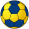 20
Conserver /Progresser
On a le ballon
Déséquilibrer/Finir
emnt
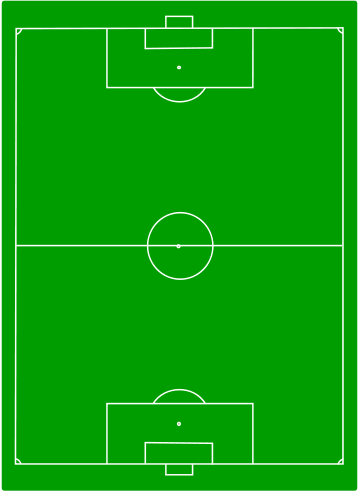 2
0
8
2
20
6
S’opposer  la Progression
S’opposer pour Protéger son but
On a pas le ballon
Déplacement joueur
Déplacement Ballon
Déplacement joueur/Ballon
jeu
Réaliser un stop balle 
5 contre 4
Dans la zone bleue le joueur est inattaquable pour les deux équipes
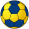 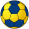 Temps :15’
Matériel
Thème de la séance:
Occuper l’espace en Largeur et Profondeur
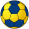 20
Conserver /Progresser
On a le ballon
Déséquilibrer/Finir
emnt
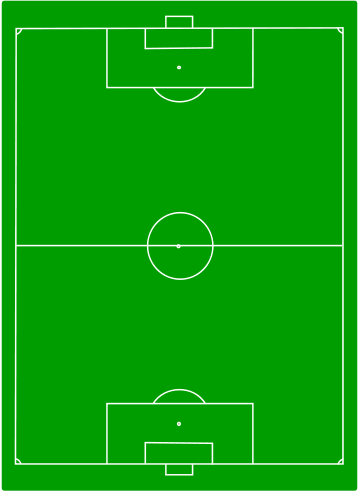 2
0
8
2
20
6
S’opposer  la Progression
S’opposer pour Protéger son but
On a pas le ballon
Déplacement joueur
Déplacement Ballon
Déplacement joueur/Ballon
exercice
Premier temps 
Le joueur conduit le ballon au centre du carré puis  fais la passe en face et se replace derrière le joueur se situant à gauche
Deuxième temps
Le joueur qui reçoit le ballon doit effectuer une passe dosée pour le joueur venant de sa droite qui fait un appel vers le centre
Et ainsi de suite 
Faire sur la gauche pendant dix minutes puis sur la droite idem
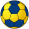 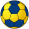 Temps :15’
Matériel
Thème de la séance:
Occuper l’espace en Largeur et Profondeur
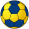 20
Conserver /Progresser
On a le ballon
Déséquilibrer/Finir
emnt
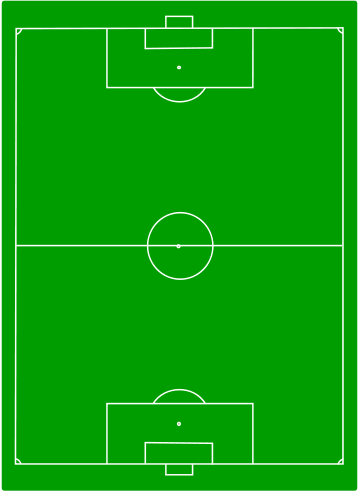 2
0
8
2
20
6
S’opposer  la Progression
S’opposer pour Protéger son but
On a pas le ballon
Déplacement joueur
Déplacement Ballon
Déplacement joueur/Ballon
jeu
Conserver pour déséquilibrer la défense qui est en infériorité numérique
Si les défenseurs récupèrent la balle ils doivent trouver l’éducateur en source
Lorsque le gardien récupère le ballon il doit repartir avec un défenseur
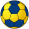 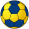 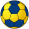 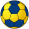 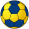 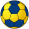 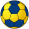 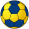 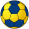 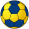 Temps :15’
Matériel
Thème de la séance:
Occuper l’espace en Largeur et Profondeur
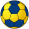 20
On a le ballon
Conserver /Progresser
Déséquilibrer/Finir
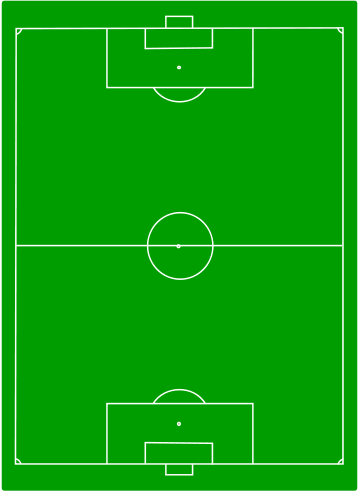 2
0
8
2
20
6
S’opposer  la Progression
S’opposer pour Protéger son but
On a pas le ballon
Déplacement joueur
Déplacement Ballon
Déplacement joueur/Ballon
Jeu
Consignes: 
Faire quatres groupes
Bien occuper les zones et se démarquer 
Match sur tout le terrain 8 contre 8 suivant le nbr total de joueurs
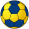 Temps :40’